Your Lecture Title
Speaker’s Name
Speaker’s  Affiliation and Country
Use the following slide to disclose any conflicts of interest
Form A: No conflicts of interest to declare.
The Korean Society of Endo-Laparoscopic & Robotic Surgery (KSERS)
NO Disclosure
Name of Author: Jane/John Doe
I have no personal or financial interests to declare:  
I have no financial support from an industry source at the current presentation.
Use the following slide to disclose any conflicts of interest
Form B: with conflict of interest to declare.
The Korean Society of Endo-Laparoscopic & Robotic Surgery (KSERS)
COI Disclosure
Name of Author: Jane/John Doe
I currently have, or I have had in the past two years, an affiliation or financial interest with business corporation(s): 
(1) Consulting fees, patent royalties, licensing fees：	No
(2) Research fundings：	Yes, Company name
(3) Others:	No
USE ICONS TO PROTECT OR SHARE YOUR INFORMATION
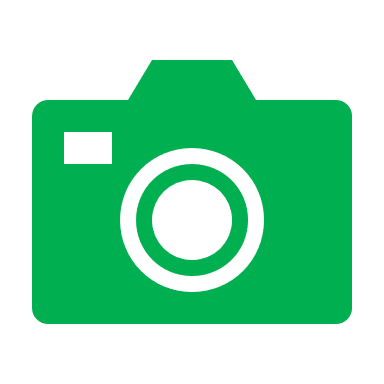 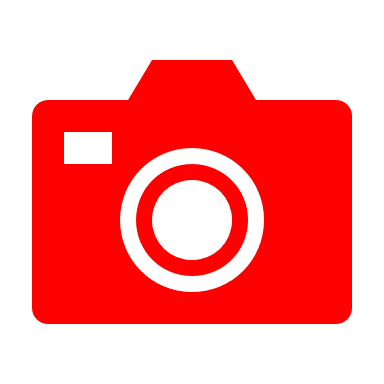 Picture/screenshot taking is ALLOWED during my presentation (including presented slides)
Picture/screenshot taking is NOT ALLOWED during my presentation (including presented slides)
Picture taking is ALLOWED during my presentation (including presented slides)
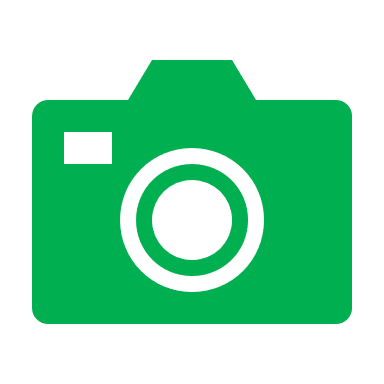 Picture taking is NOT ALLOWED during my presentation
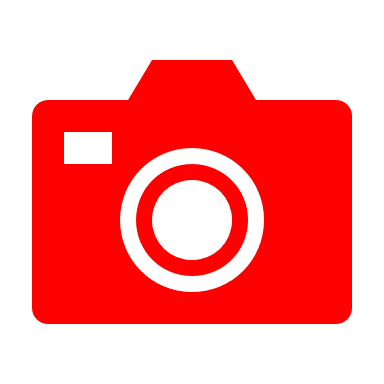 * Please use this slide if necessary *
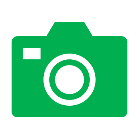 * Please use this slide if necessary *
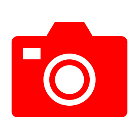